Le numérique au lycée
Atrium
Cliquez sur le lien que vous recevez par courriel sur l’adresse donnée au lycée

Votre nom d’utilisateur

Attention le lien est valable 72h
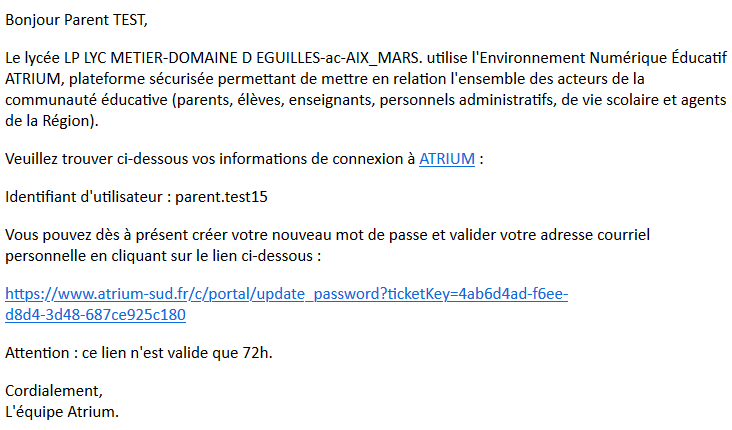 Atrium
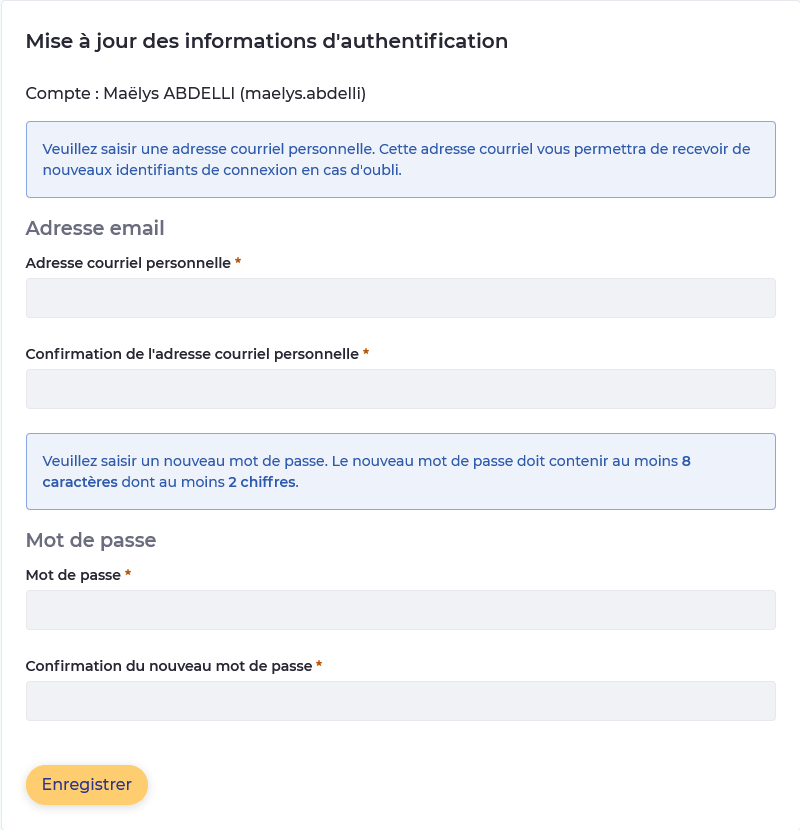 Complétez la page de connexion
Renseigner votre adresse courriel
Mot de passe facile à retenir: numerodemamaison$nomderuePrenom$annéenaissance
Atrium
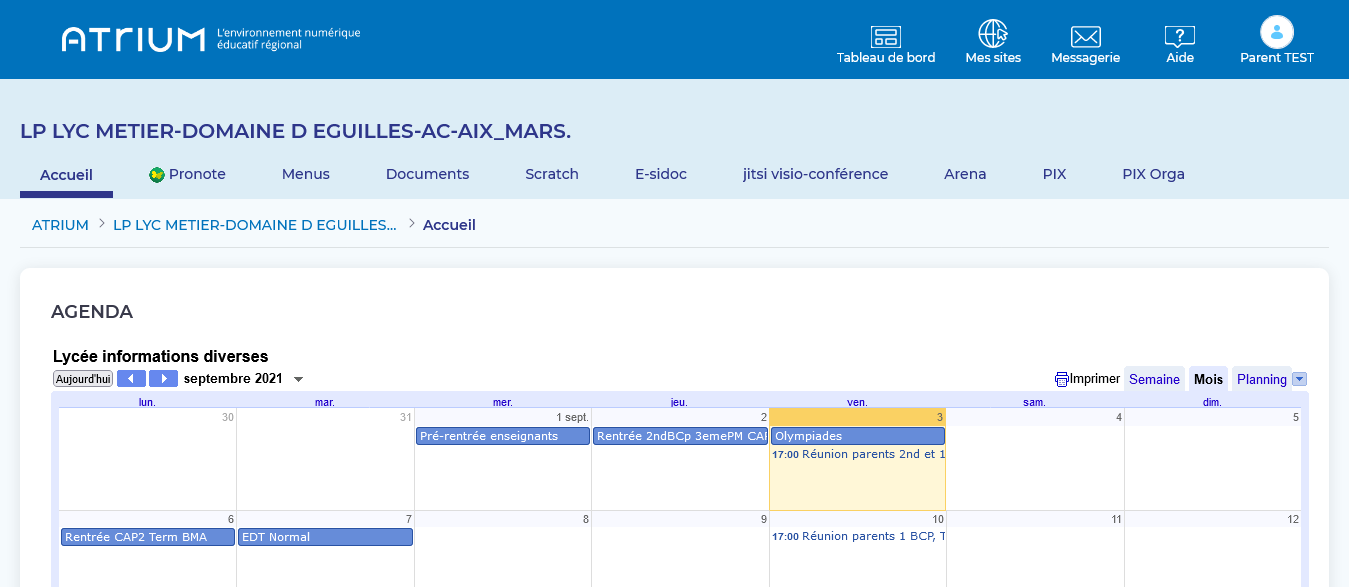 Accès à Pronote
Agenda du lycée
Pronote WEB
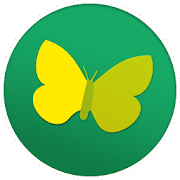 Dans Atrium, cliquez sur Pronote


et vous arrivez sur le portail Pronote du Lycée
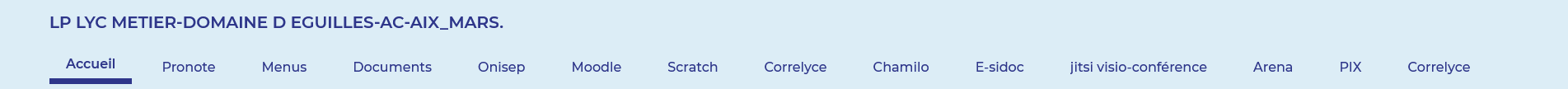 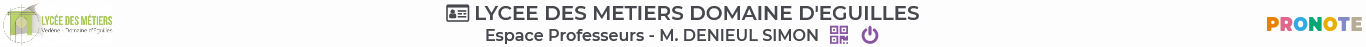 Pronote Mobile
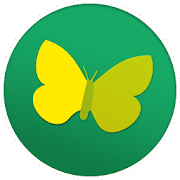 Pour connecter Pronote sur son téléphone 
Télécharger sur votre téléphone l’application Pronote via
Choisir dans le menu des trois petits traitsgestion des comptes
Puis cliquer sur le plus apparu en basà droite
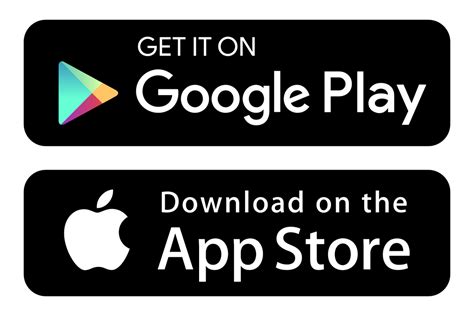 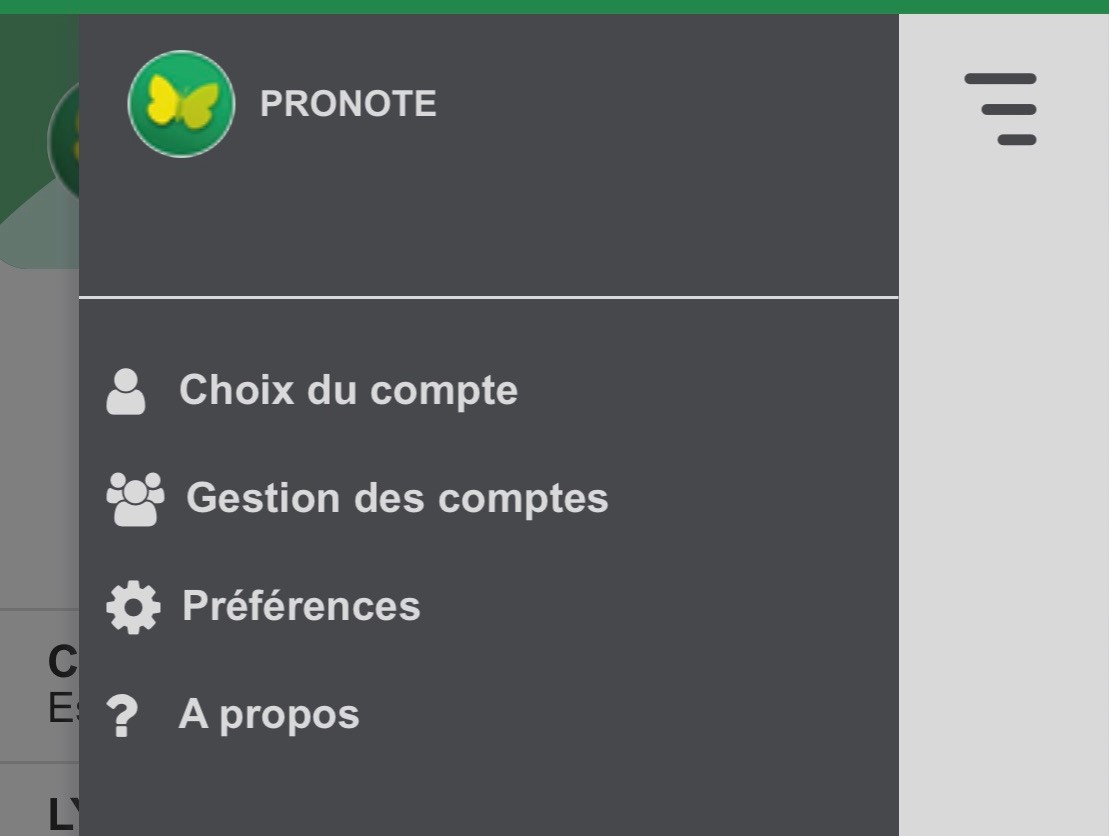 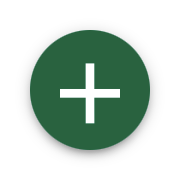 Connexion avec un autre écran
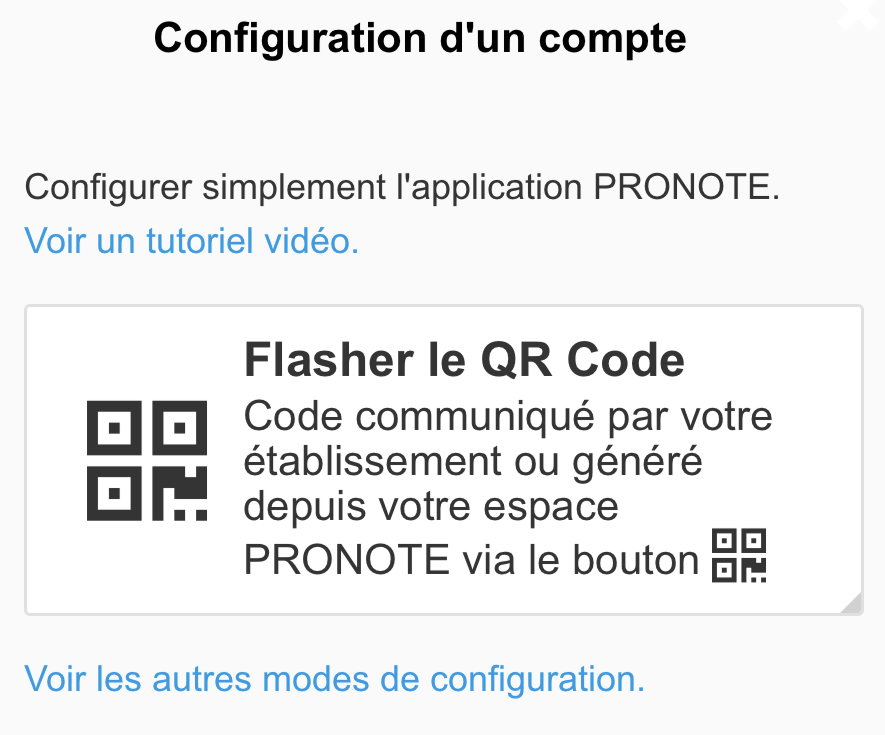 Choisir Flasher le QR code sur votre téléphone
Cliquer sur le QR code à de votre nom sur le PC
Entrer un code à 4 chiffrescomme 1234
Entrer de même code sur votre téléphone et c’est bon
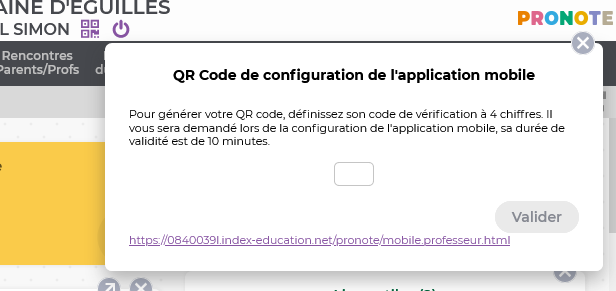 Connexion sans autre écran
Choisir « voir les autres modes »
Choisir « Me localiser » puis choisir le lycée

Enfin se connecter avec les identifiants ATRIUM
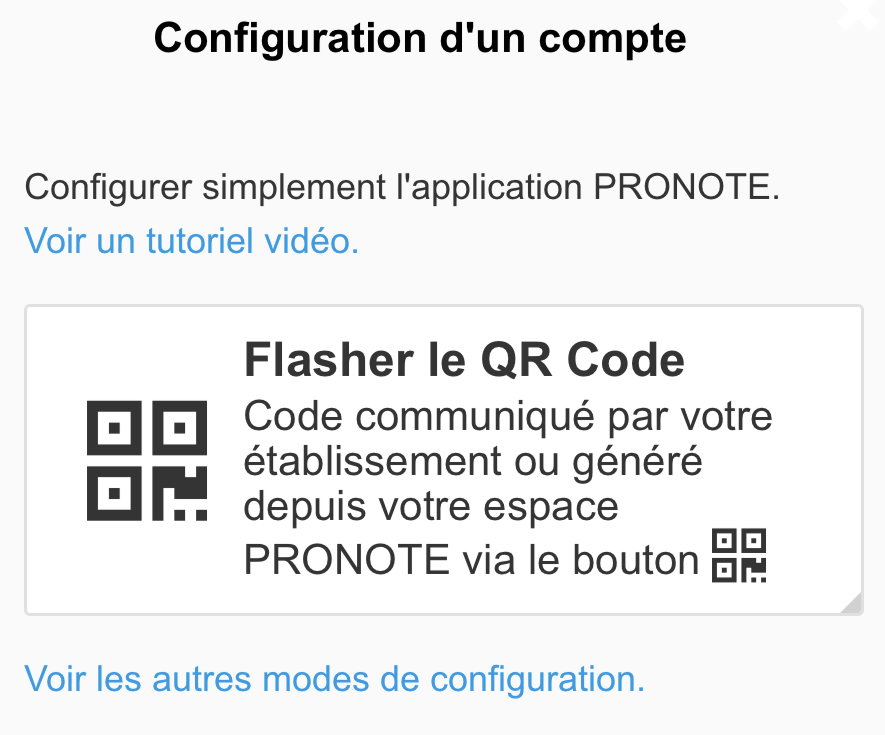 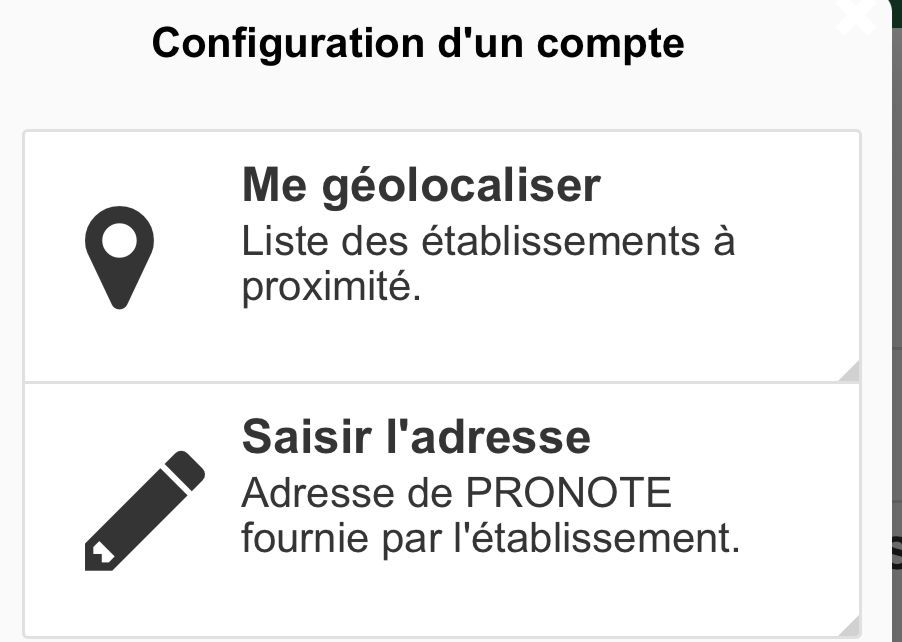 Tablettes
Vos enfants seront dotés d’une tablette comme livre numérique pour la durée de leurs formations.
Elle sera la propriété de l’élève et le lycée n’assure pas de maintenance
Il est important de vérifier que votre enfant possède une adresse de courriel GMAIL et qu’il en connaisse le mot de passe.
Si il a moins de 16 ans, vous devrez lier son adresse à la votre.
Contact
Si vous avez un problème numérique, vous trouverez sur le site du lycée 
www.domaine-eguilles.fr
 l’adresse des référents numérique:
itice0840039l@ac-aix-marseille.fr